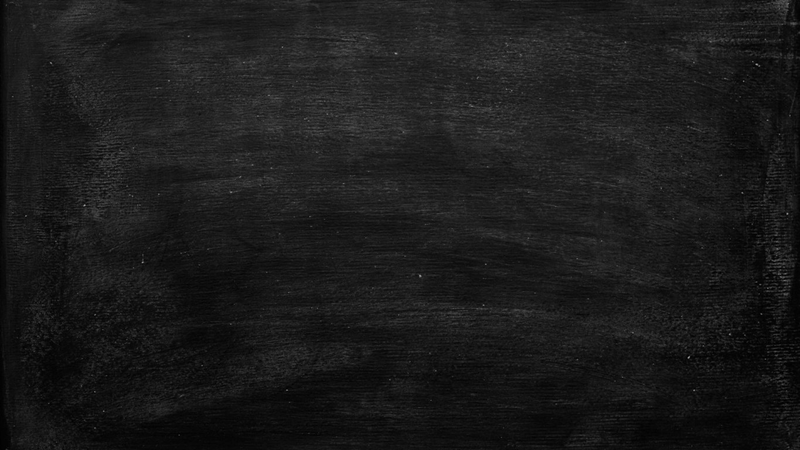 Oto link do prezentacji:
Proszę kliknąć tutaj
Autorzy prezentacji: Piotr Sobkowiak, Wiktor Wieczorek